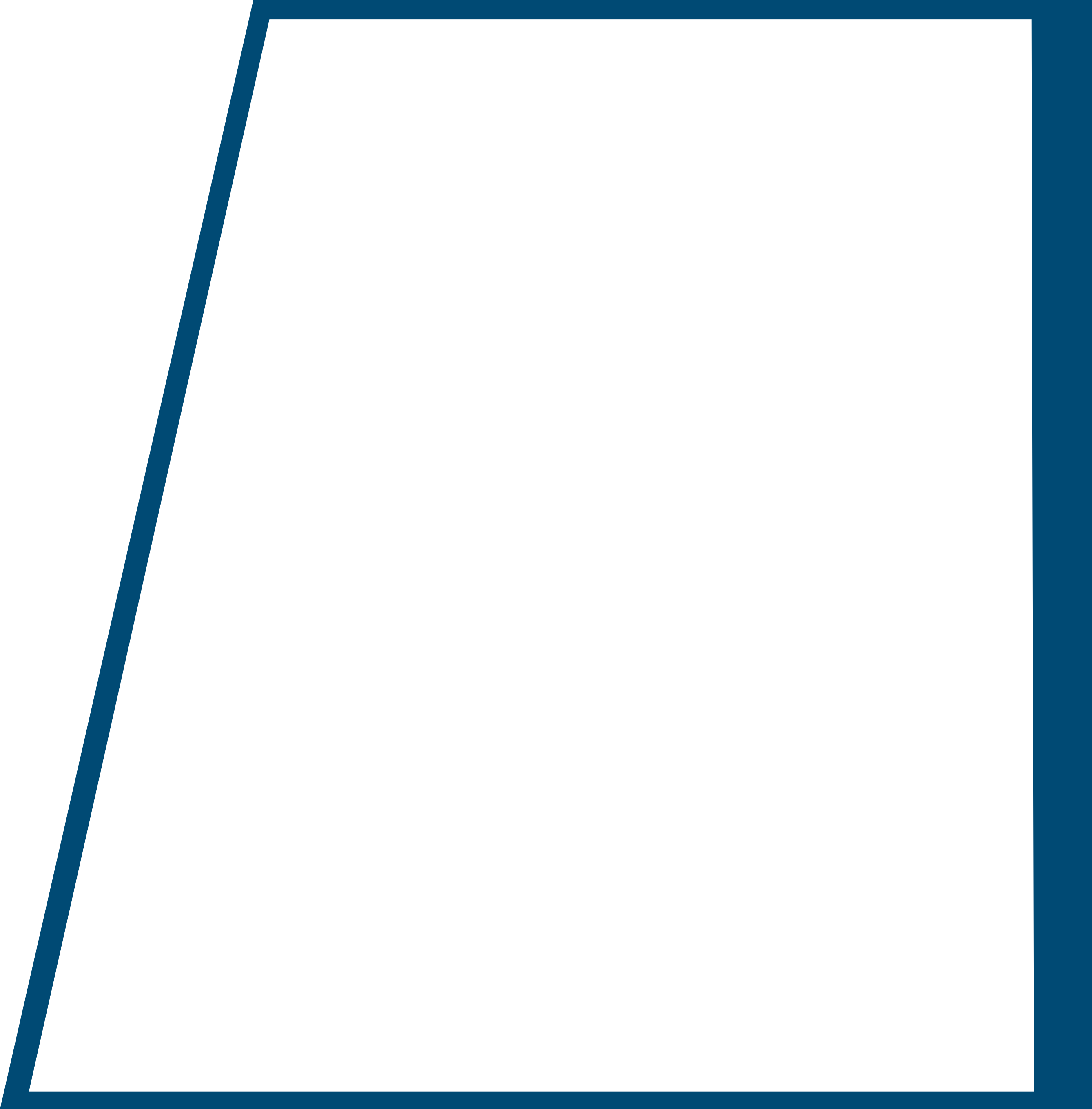 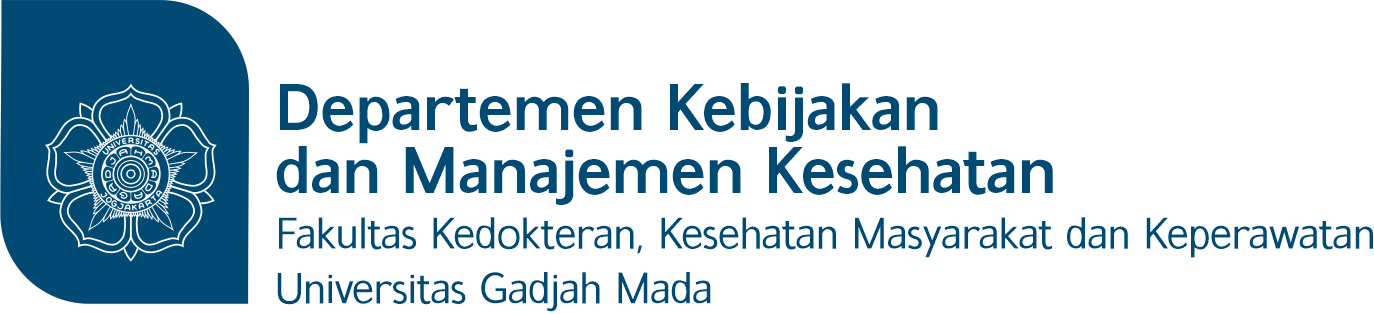 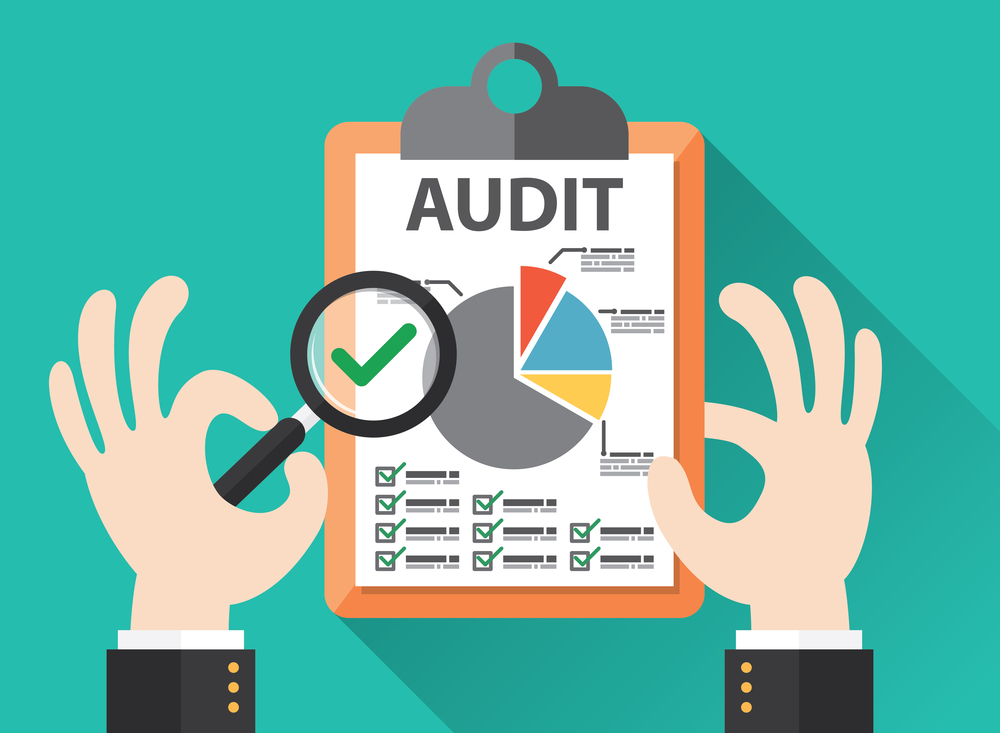 Audit Klinis
dr. C. Tjahjono Kuntjoro, MPH, DrPH
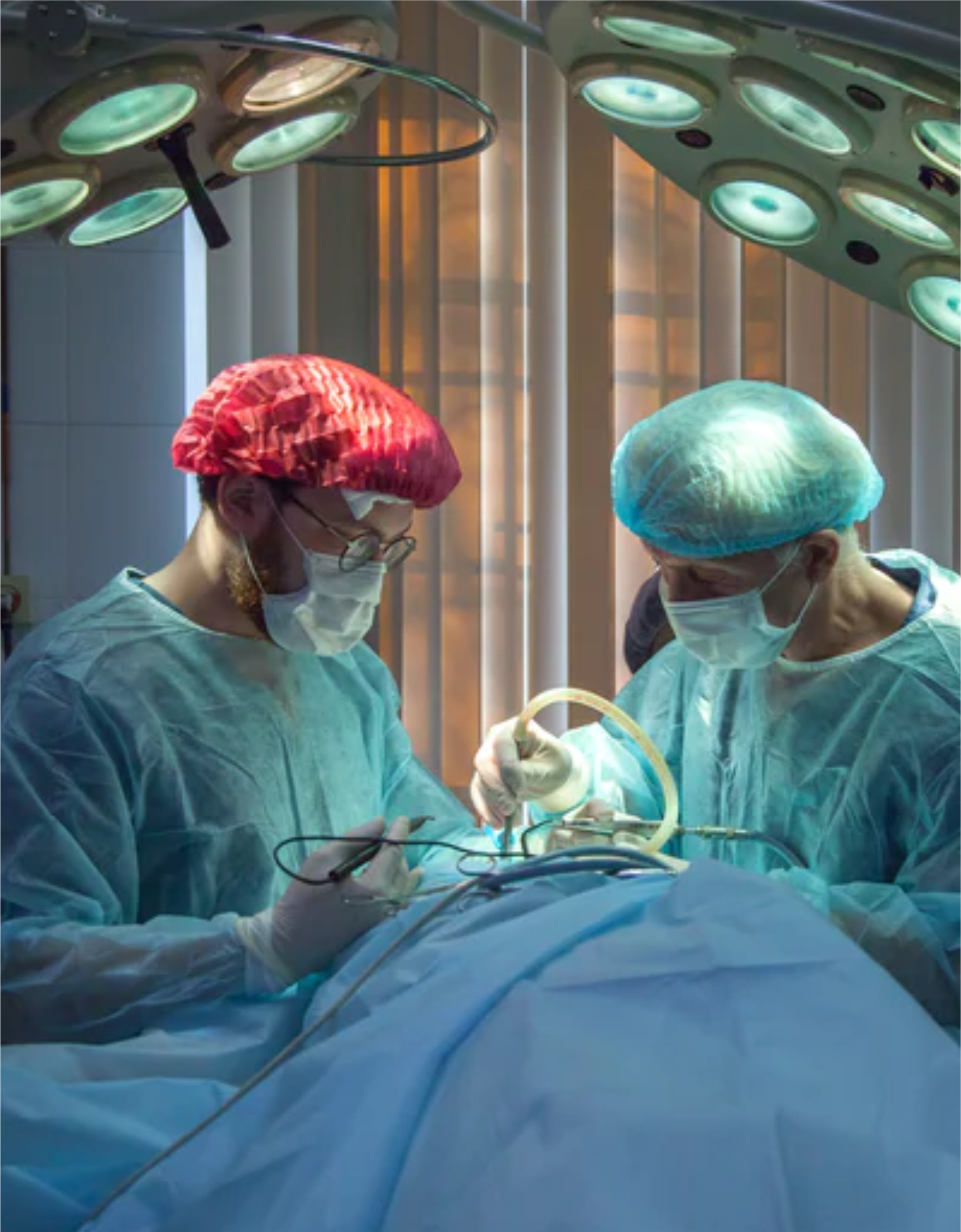 Current issues
Patient Centered Care  Hak-hak pasien
Patient Safety & Quality
Cost Containment
Complaint & Claim (aspek hukum)
Bebas dari fraud
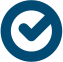 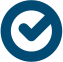 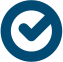 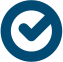 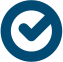 Peraturan Perundangan Terkait Dengan Hak dan Kewajiban Pasien
UU No 36 tahun 2009 tentang Kesehatan Pasal 4 sd Pasal 8
UU No 29 tahun 2004 tentang Praktik Kedokteran Pasal 52
PMK No 75 tahun 2014
Kodeki tahun 2012 Penjelasan Pasal 10
Lampiran PMK No 46 tahun 2015 tentang Akreditasi FKTP, pada standar akreditasi Pusk Bab 7: kewajiban untuk memperhatikan hak dan kewajiban pasien dalam pelayanan
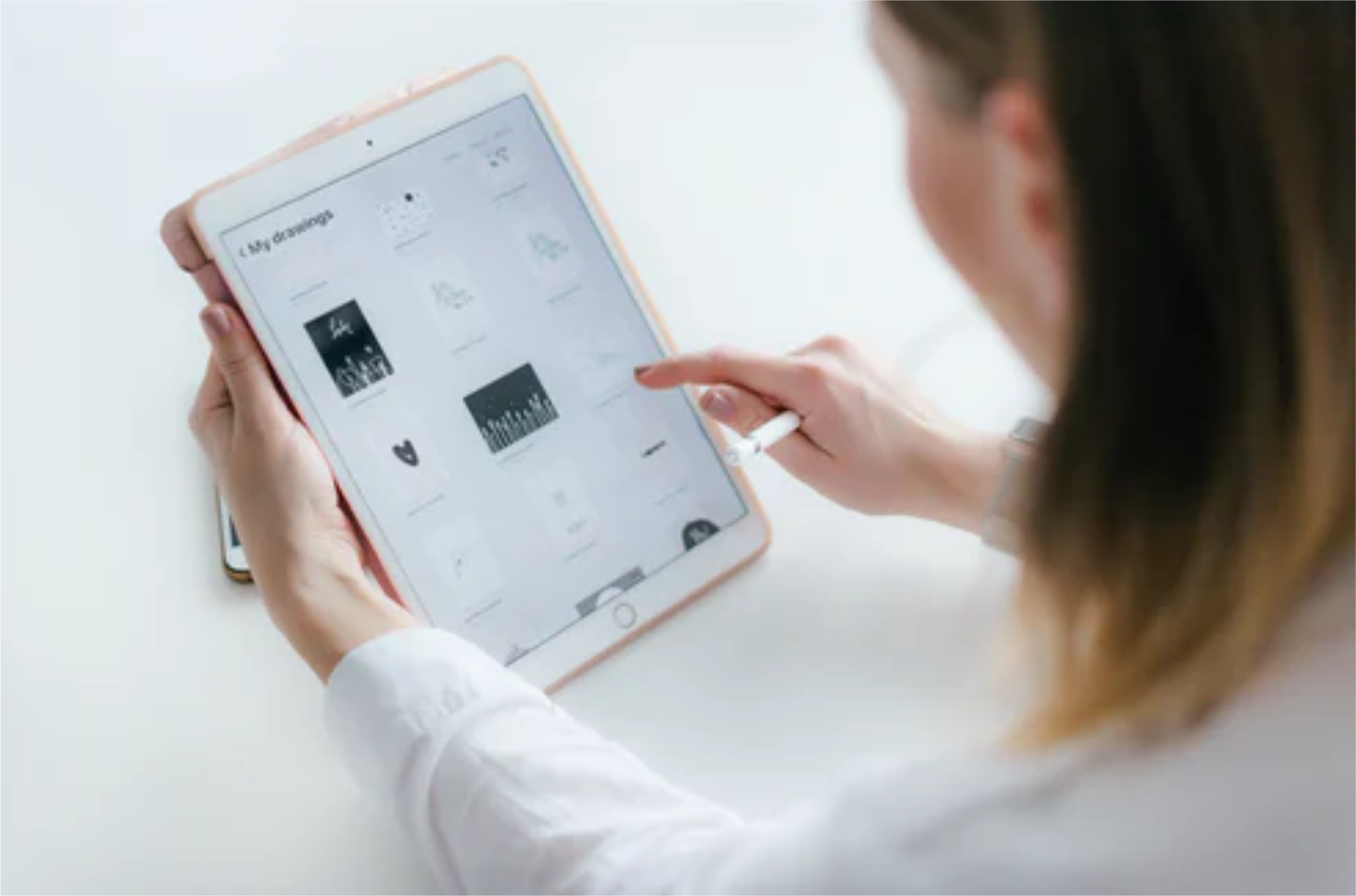 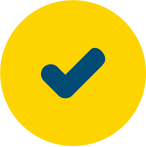 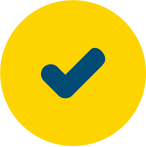 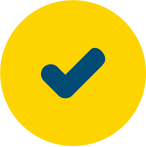 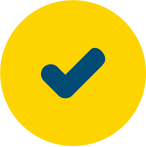 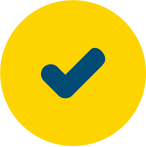 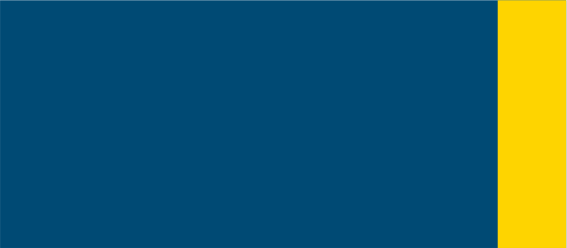 Penjelasan cakupan pasal  (KODEKI  PS 10)
(1)  Cukup jelas 
(2)  Sesuai dengan anjuran WHO tentang hak atas kesehatan. Pelaksanaannya adalah dokter dengan penuh kejujuran, martabat kehormatan dan penuh pertimbangan ia menjunjung tinggi hak atasperolehan informasi secara memadai dan hak untuk menentukan diri sendiri. Termasuk hak-hak pasien adalah : memperoleh pelayanan medis dan perawatan (acces to medical care), bebas memilih dokter, konsultan, rumah sakit dan kelas perawatan (free choice of physician, consultant and hospital), memperoleh penjelasan secukupnya (adequate information), mengambil keputusan untuk persetujuan atau penolakan, setelah memahami informasi yang diberikan (informed consent), menolak tindakan pemeriksaan dan pengobatan (refusal of treatment), memperoleh alih dan kesinambungan pelayanan medis (transfer and continuity of care), mengetahui identitas pemberi pelayanan medis (identity of medical care providers), berhubungan bebas dengan siapa pun (privacy and free communication), memperoleh kepribadian, kesendirian yang tidak terganggu dan kerahasiaan ( privacy and confidentiality), memperoleh keselamatan dan perlindungan hukun (personal safety and legal protection), mengetahui biaya pelayanan bagi dirinya (charges), memperoleh pendapat medis kedua ( second opinion), menghentikan pelayanan di rumah sakit atas tanggung jawab sendiri setelah mendapat penjelasan termination of hospital care), melihat isi rekam medis (inzage rech), memperoleh pelayanan yang manusiawi, adil dan jujur, memperoleh pelayanan medis yang bermutu sesuai dengan standar pelayanan medis dan tanpa diskriminasi, memperoleh perawatan sesuai dengan standar pelayanan keperawatan, dirawat oleh dokter yang bebas menentukan pendapat etisnya tanpa campur tangan pihak luar, menjalankan ibadah sesuai dengan agaman atau kepercayaan yang dianutnya selama tidak mengganggu pasien lainnya, mengajukan saran usul perbaikan atas perlakukan rumah sakit terhadap dirinya, menerima atau menolak bimbingan moral maupun spiritual, memperoleh perlindungan sewaktu diadakan penelitian kesehatan, memutuskan tentang penghentian kehamilannya, memperoleh perlindungan karena terpaksa dirawat di RS Jiwa, dan mendapatkan upah untuk pekerjaan yang dilakukan, penghapusan rekam medis mengenai dirinya setelah tidak dirawat lagi, mengetahui keterbatasan dan kemampuan rumah sakit, dan peraturan mengenai sikap dan tindakan di rumah sakit, memutus hubungan dengan dokter di rumah sakit, menerima bantuan hukum dan ganti rugi, dan menolak mendapatkan informasi (hak waiver).
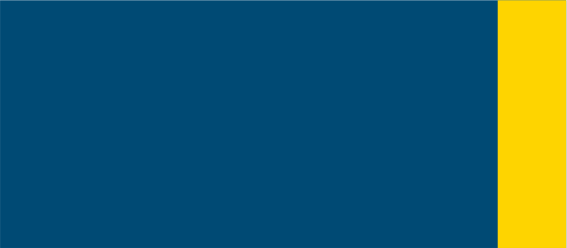 (3)  Penghormatan terhadap teman sejawat dalam konteks Pasal 10 dikaitkan dengan upaya bersama sesama sejawat untuk melakukan pengabdian profesi. 
(4)  Pasien berhak memperoleh informasi dari dokternya dan mendiskusikan tentang manfaat, risiko, dan pengobatan yang tepat untuk dirinya, serta wajib mendapatkan tuntunan dan arahan profesional dari dokter dalam membuat keputusan. Pasien atau keluarganya berhak mengajukan keluhan, kritik, dan saran atas pelayanan kedokteran. Dokter seharusnya memberikan perhatian dan menanggapi sepenuh hati. 
(5)  Cukup jelas. 
(6)  Cukup jelas.
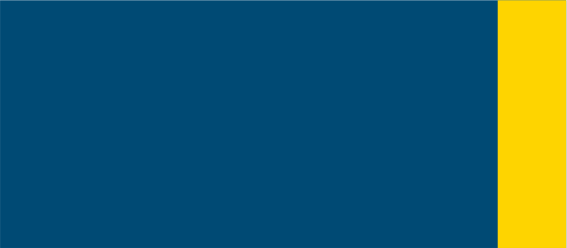 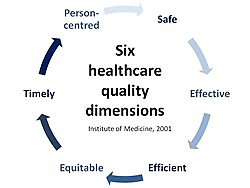 IOM Six
Dimensions
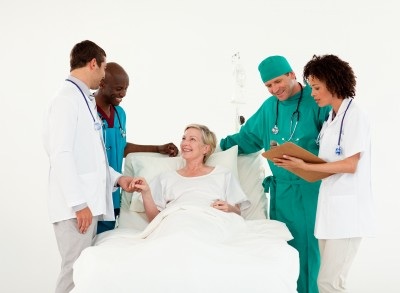 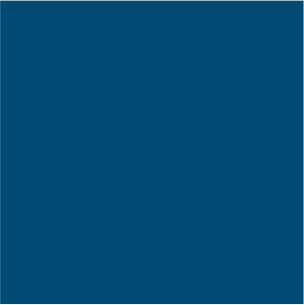 Safe, Effective, and Efficient Care
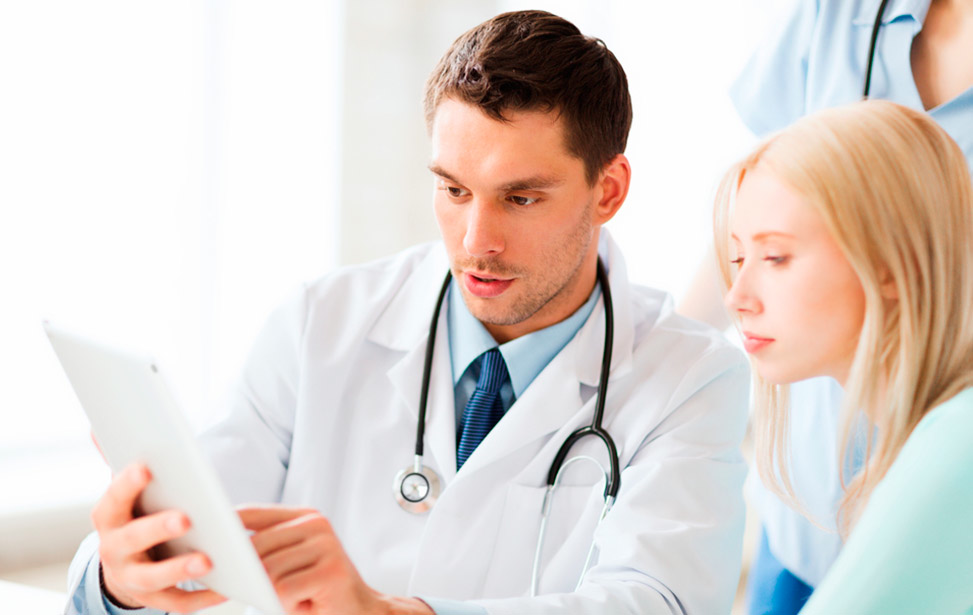 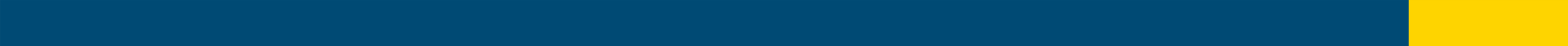 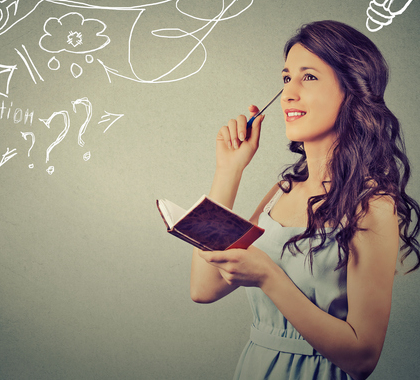 Bagaimana mewujudkan pelayanan pasien yang aman, efektif, dan efisien ?
Penerapan Panduan Praktik Klinis yang Berbasis Bukti Klinis Terkini(Best Available Evidence)
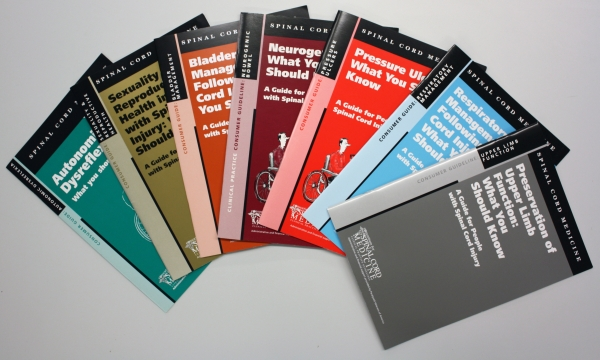 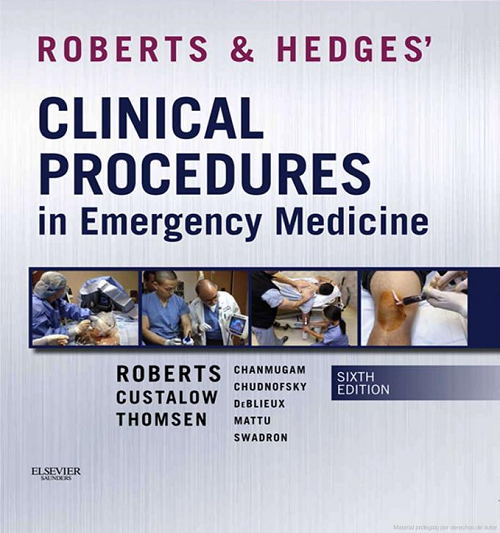 Asuhan Medis
Asuhan Keperawatan
Asuhan Kebidanan
Asuhan Farmasi
Asuhan Gizi 
Asuhan profesi kesehatan lain
Penerapan Audit Klinis untuk Meningkatkan Pelayanan Pasien dan Outcome Klinis
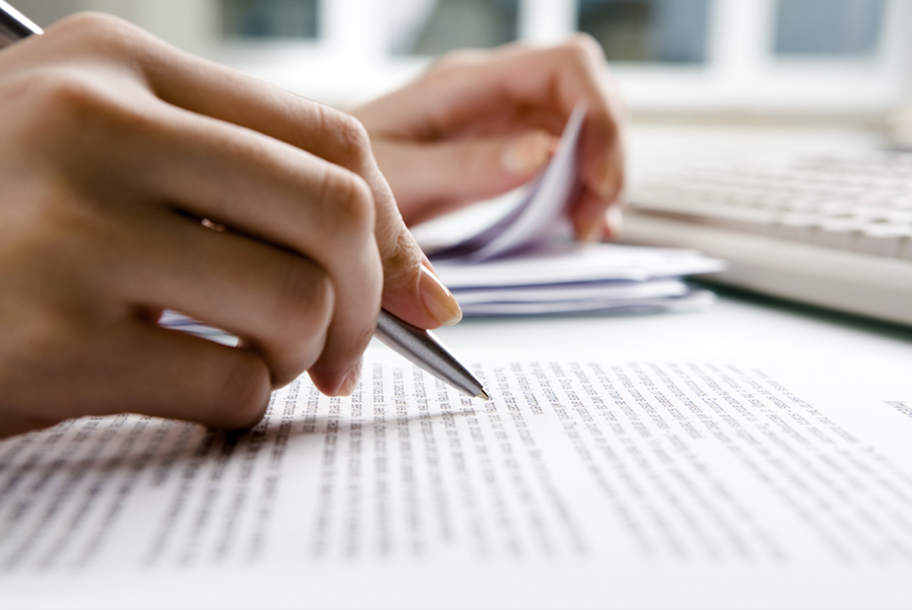 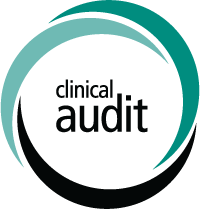 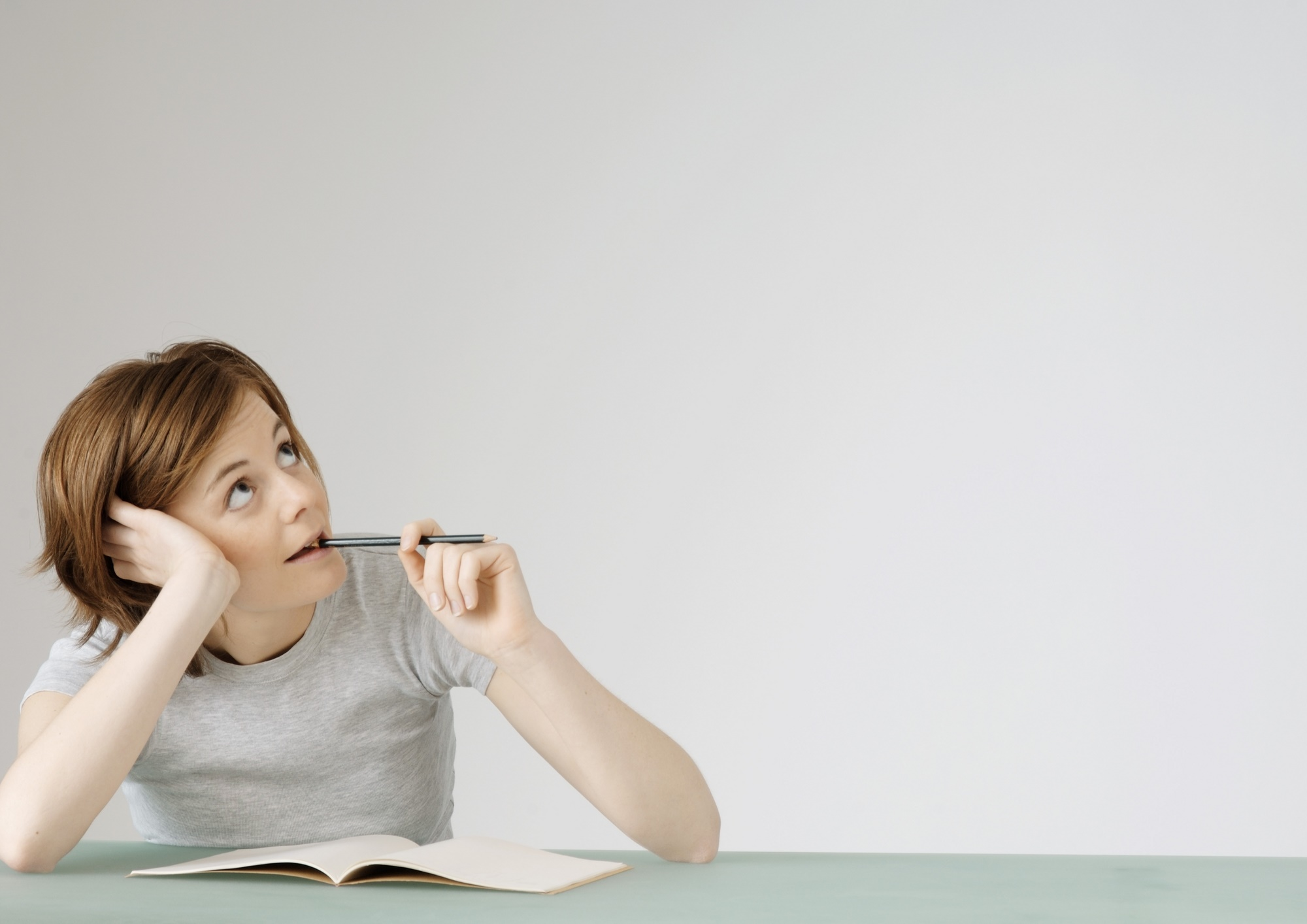 Audit Klinis
Clinical audit is a quality improvement process that seeks to improve patient care and outcomes through systematic review of care against explicit criteria and the implementasion of change
(National Institute for Clinical Excellence – NHS)
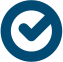 Aspect of the structure, processes, and outcomes of care
 are selected and systematically evaluate against explicit criteria
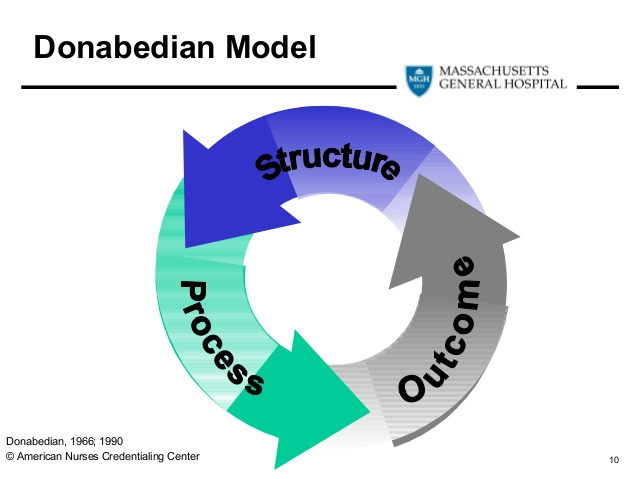 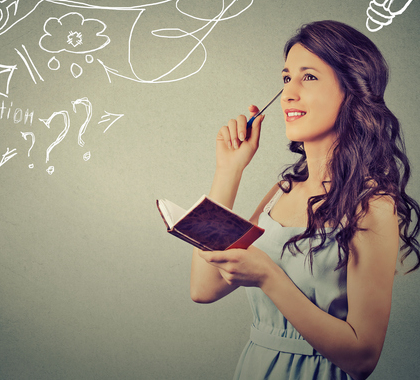 Where indicated, changes are implemented at an individual, team, or service level and further monitoring is used to confirm improvement in health care delivery
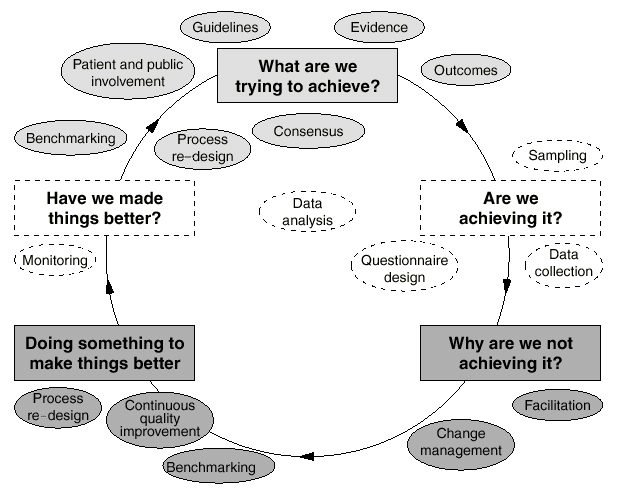 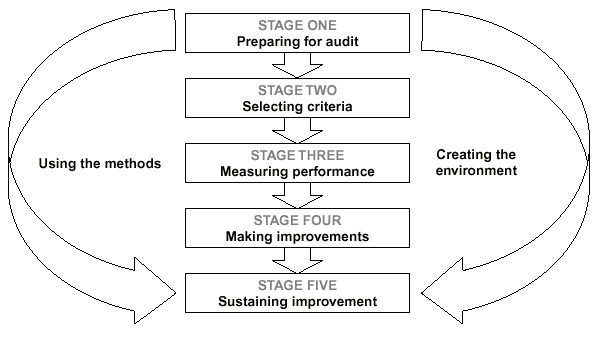 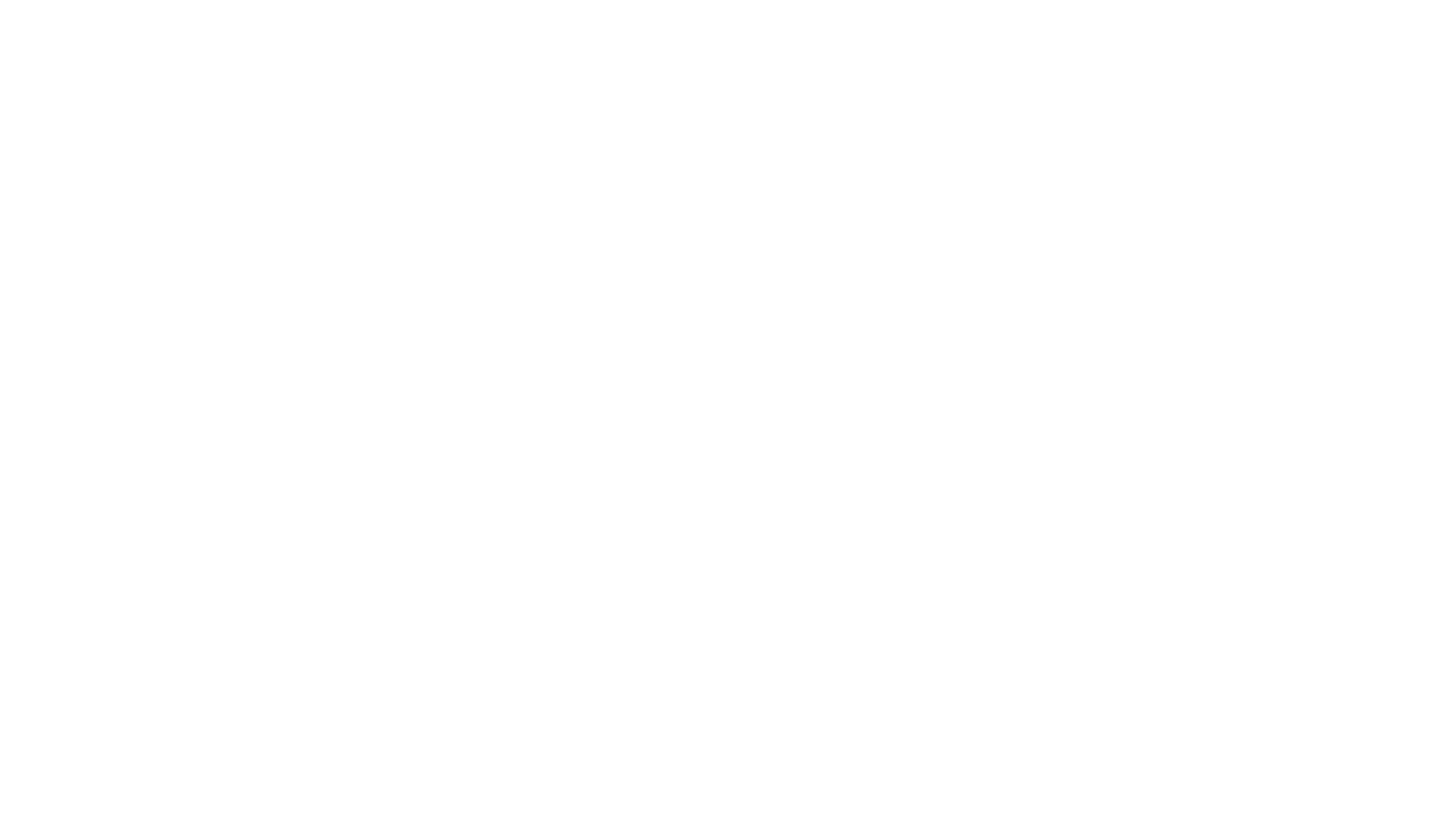 Langkah-langkah Audit Klinik
(Ogilvie, G., Walsh, A., Rice, S: The Problem-based Medical Audit Program: Influence on Family Practice Residents’ Knowledge and skills: Fam Med 1998:30(6):417-20)
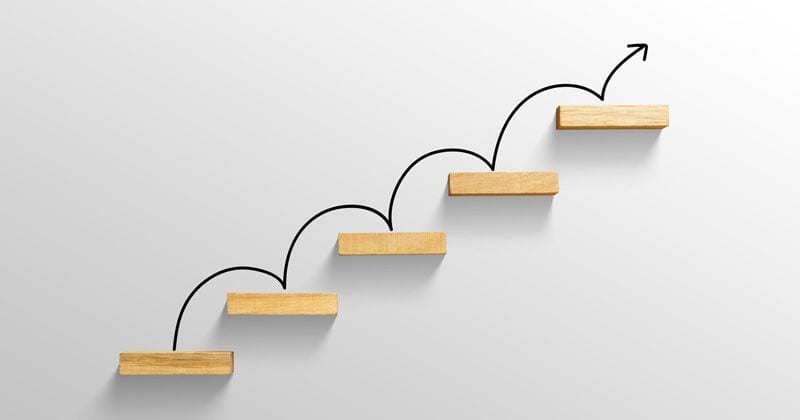 1. Memilih topik audit
2. Menetapkan standar/kriteria audit
3. Menyusun lembar kerja dan instrumen audit
4. Melaksanakan audit
5. Membandingkan kinerja dengan target
     standar/kriteria, cari peluang perbaikan,
     lakukan paparan hasil audit
6. Implementasi perubahan
7. Kembali ke langkah 1
Persiapan Audit Klinis
Melibatkan pasien dan pihak-pihak yang terkait dengan proses pelayanan pasien
Pemilihan judul (topik audit)
Menetapkan tujuan audit klinis
Dukungan untuk dilaksanakan audit: 
Kebijakan dan prosedur audit klinis
Pembentukan tim audit klinis
Pembiayaan
Waktu
Menyiapkan tenaga yang kompeten untuk melakukan audit
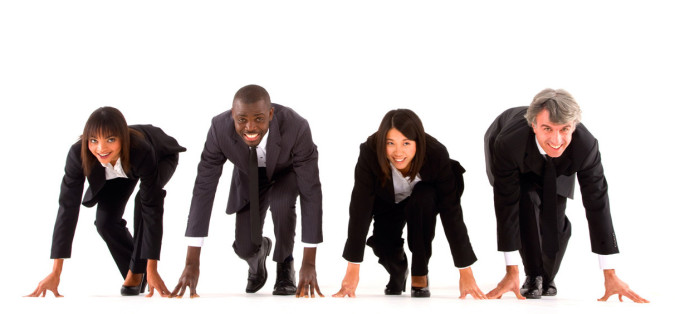 Pemilihan Topik
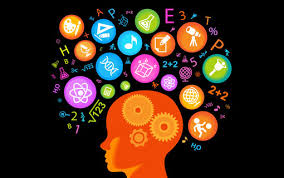 3 H + 1 P
Adanya komplain atau klaim
Adanya insiden keselamatan pasien
Adanya inefisiensi dalam pelayanan
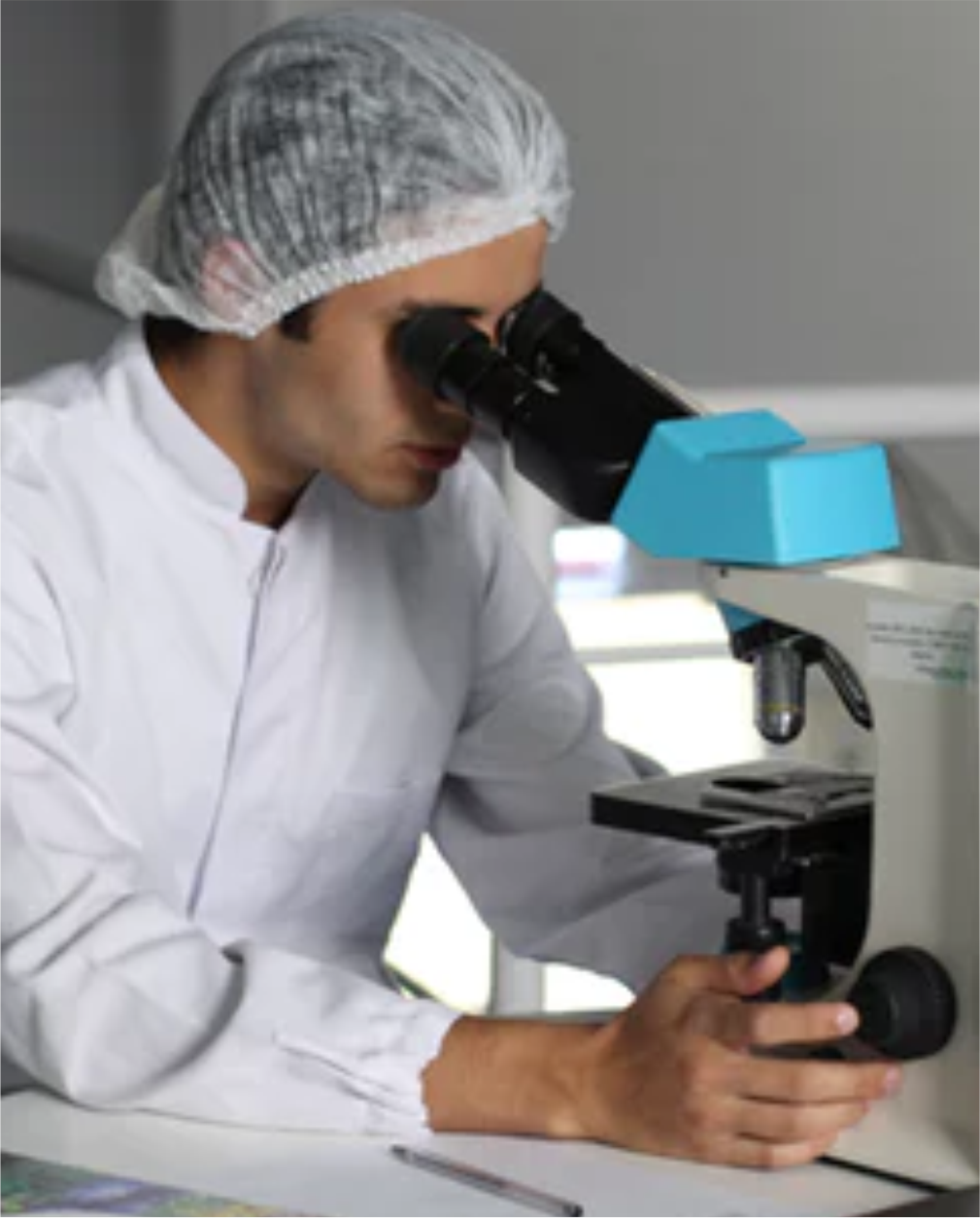 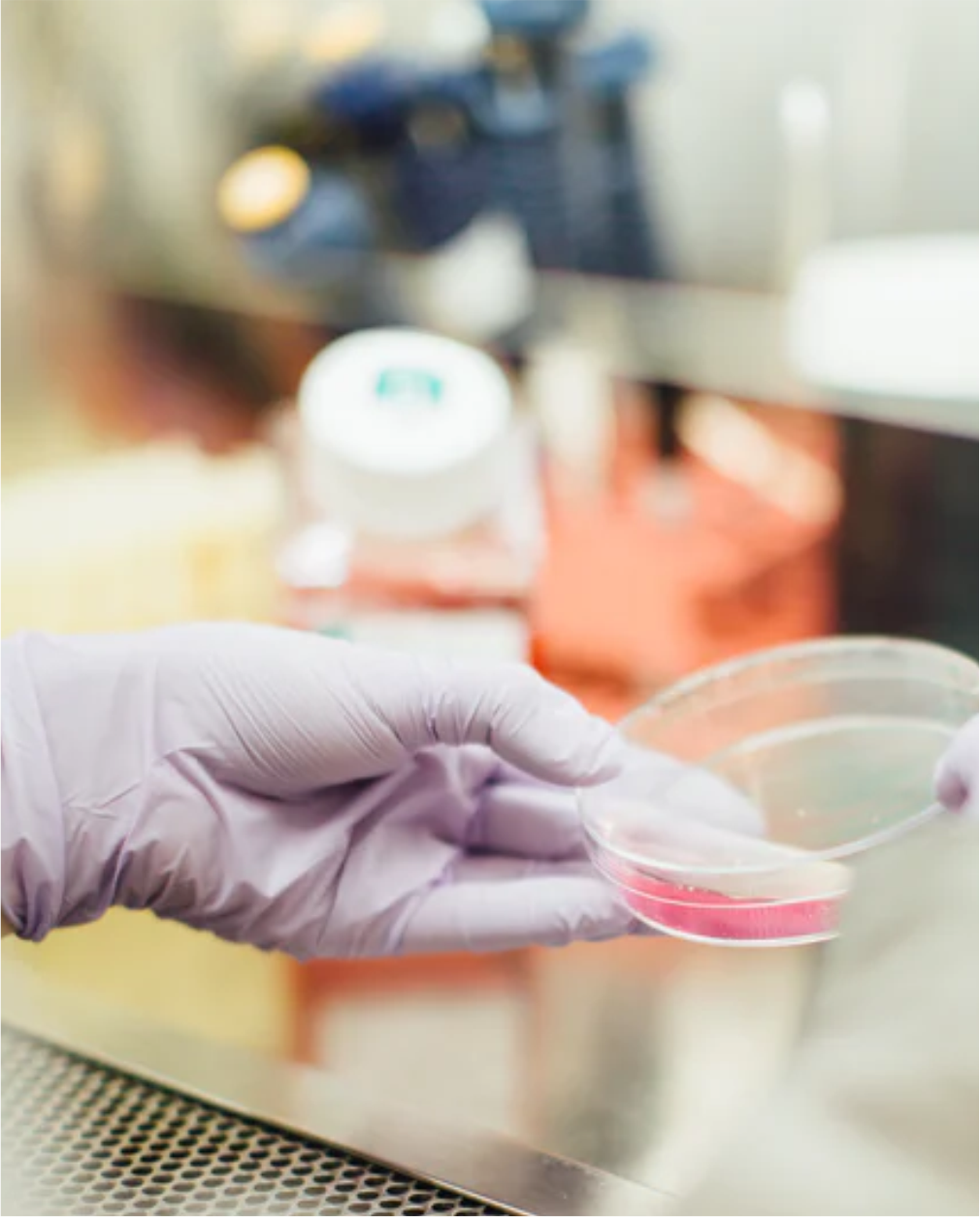 Contoh Topik : 
Kepatuhan Melakukan Informed Consent Sebelum Tindakan
PMK 290 tahun 2008:
Pasal 7 : penjelasan:
Diagnosis dan tata cara tindakan kedokteran
Tujuan tindakan kedokteran yang dilakukan
Alternatif tindakan lain, dan risikonya
Risiko dan komplikasi yang mungkin terjadi
Prognosis terhadap tindakan yang dilakukan
Perkiraan pembiayaan
Pasal 13: Yang berhak memberi persetujuan
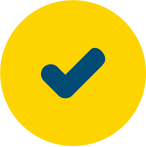 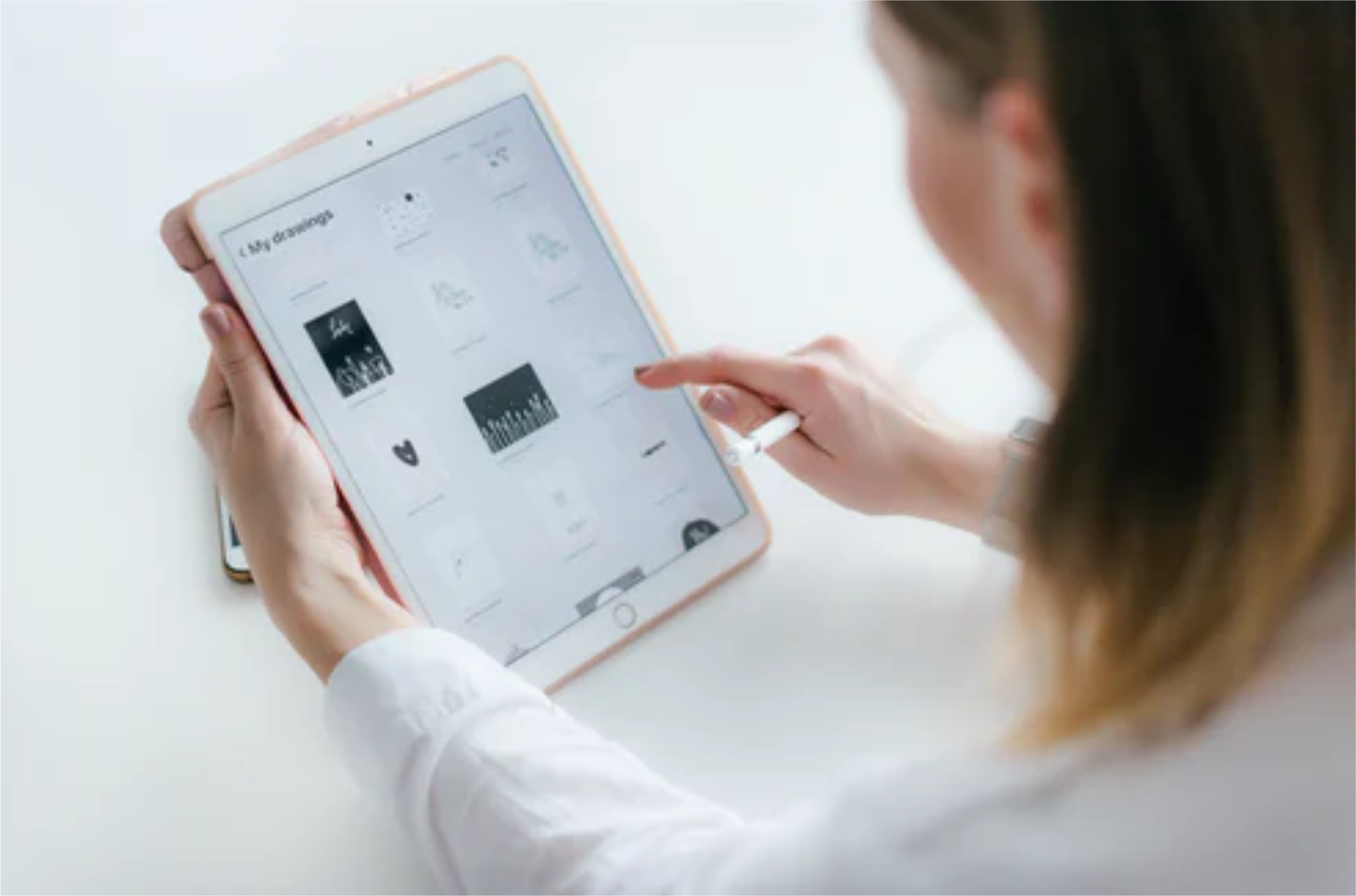 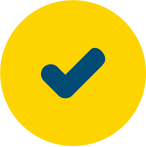 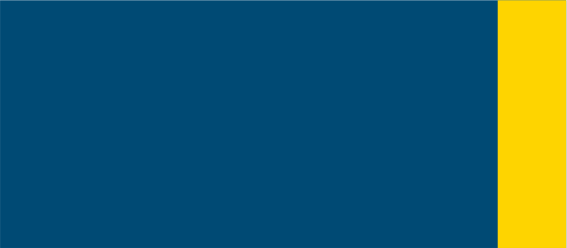 Standar akreditasi klinik
7..4.4. Persetujuan tindakan medik diminta sebelum pelaksanaan tindakan bagi yang membutuhkan persetujuan tindakan medik.
 
Pokok Pikiran:
Salah satu cara melibatkan pasien dalam pengambilan keputusan tentang pelayanan yang diterimanya adalah dengan cara memberikan informed consent/informed choice. Untuk menyetujui/memilih tindakan, pasien harus diberi penjelasan/konseling tentang hal yang berhubungan dengan pelayanan yang direncanakan, karena diperlukan untuk suatu keputusan persetujuan. 
 
lnformed consent dapat diperoleh pada berbagai titik waktu dalam proses pelayanan. Misalnya, informed consent diperoleh ketika pasien masuk rawat inap dan sebelum suatu tindakan atau pengobatan tertentu yang berisiko. Proses persetujuan ditetapkan dengan jelas oleh klinik dalam kebijakan dan prosedur, yang mengacu kepada undang-undang dan peraturan yang berlaku.
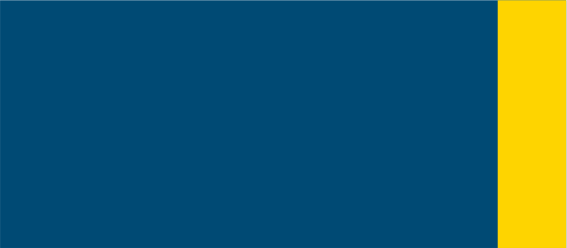 Pasien dan keluarga dijelaskan tentang tes/tindakan, prosedur, dan pengobatan mana yang memerlukan persetujuan dan bagaimana mereka dapat memberikan persetujuan (misalnya, diberikan secara lisan, dengan menandatangani formulir persetujuan, atau dengan cara lain). Pasien dan keluarga memahami siapa yang dapat memberikan persetujuan selain pasien. Petugas pelaksana tindakan yang diberi kewenangan telah terlatih untuk memberikan penjelasan kepada pasien dan mendokumentasikan persetujuan tersebut
 
Elemen Penilaian:
Pasien/keluarga pasien memperoleh informasi mengenai tindakan medis/pengobatan tertentu yang berisiko yang akan dilakukan
Tersedia formulir persetujuan tindakan medis/pengobatan tertentu yang berisiko 
Tersedia prosedur untuk memperoleh persetujuan tersebut 
Pelaksanaan informed consent didokumentasikan.
Dilakukan evaluasi dan tindak lanjut terhadap pelaksanaan informed consent.
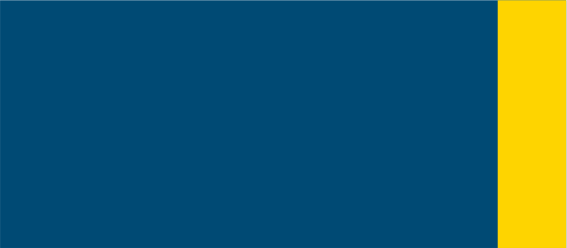 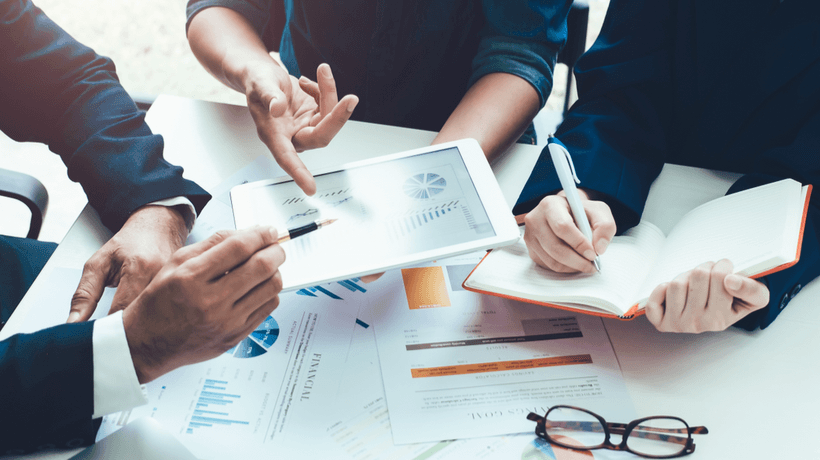 Menetapkan Tujuan Audit
To improve/ to enhance
To ensure
To change
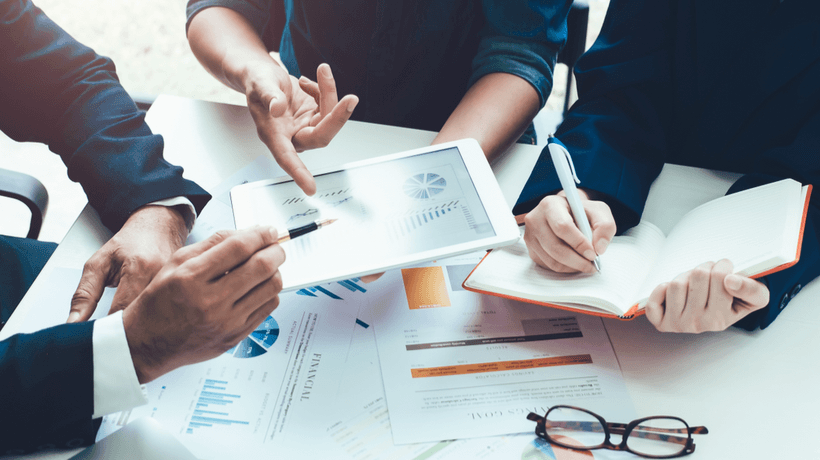 Menetapkan Kriteria Audit Klinis
Sesuatu yang digunakan untuk mengkaji kualitas pelayanan yang disediakan (oleh individu, tim, unit kerja, organisasi)
Pernyataan yang menetapkan apa yang diukur
Representasi dari elemen pelayanan yang dapat diukur secara objektif
Tingkat kinerja yang digunakan sebagai acuan (level of performance)
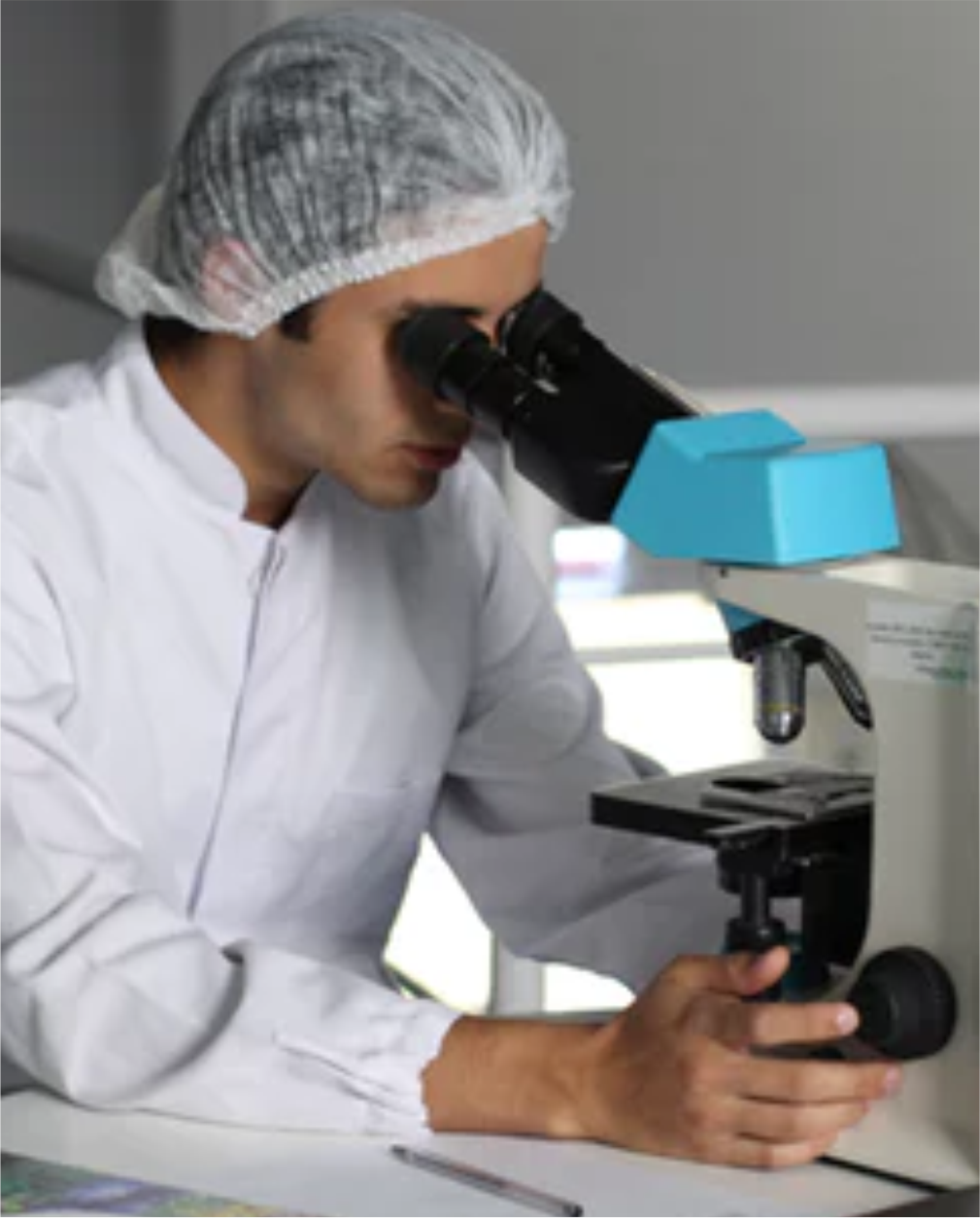 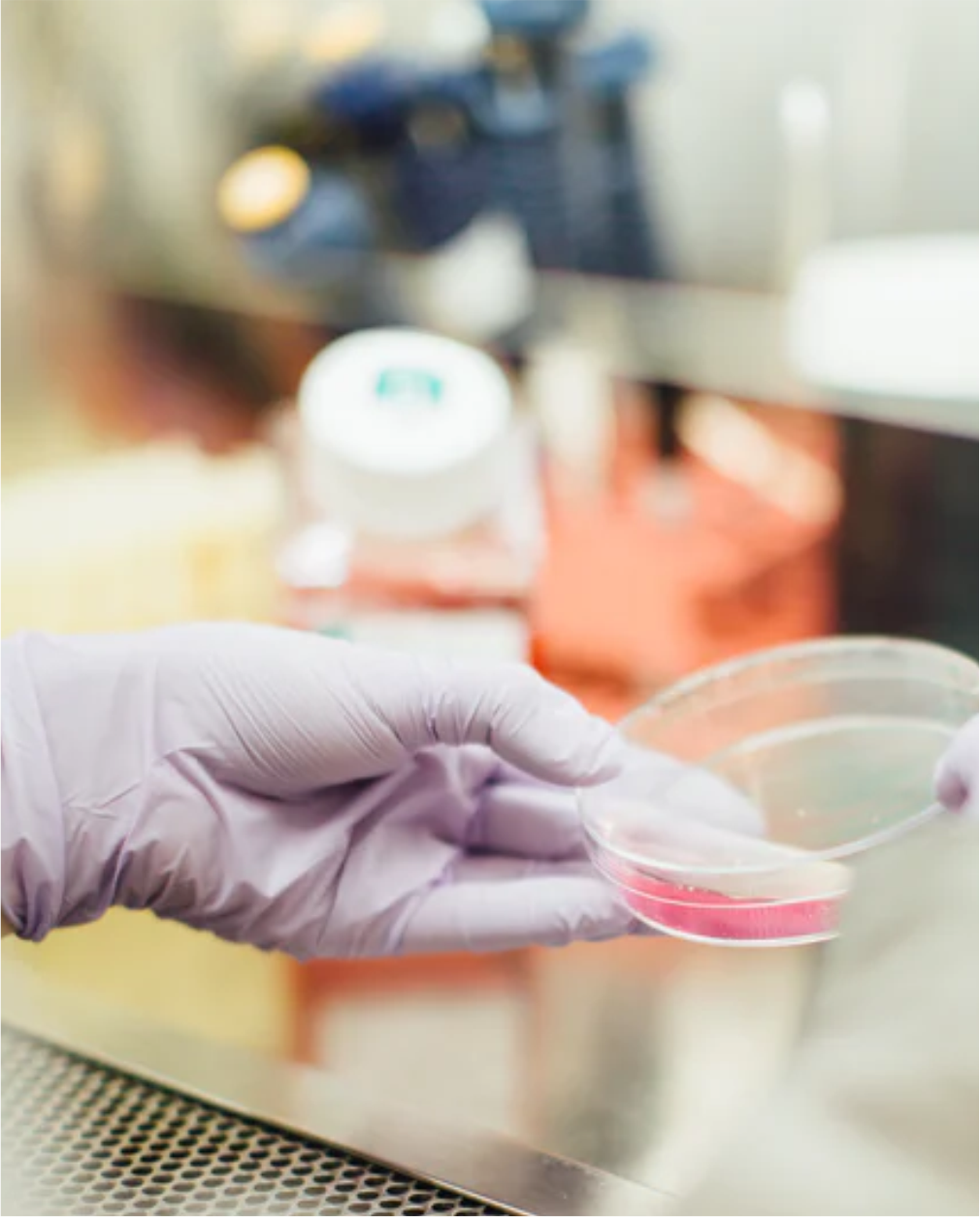 Kriteria
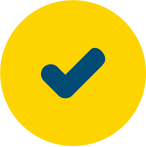 Struktur : ketersediaan sumber daya
Proses : kesesuaian terhadap panduan praktik klinis atau SPO
Outcome : outcome klinis
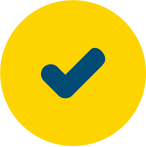 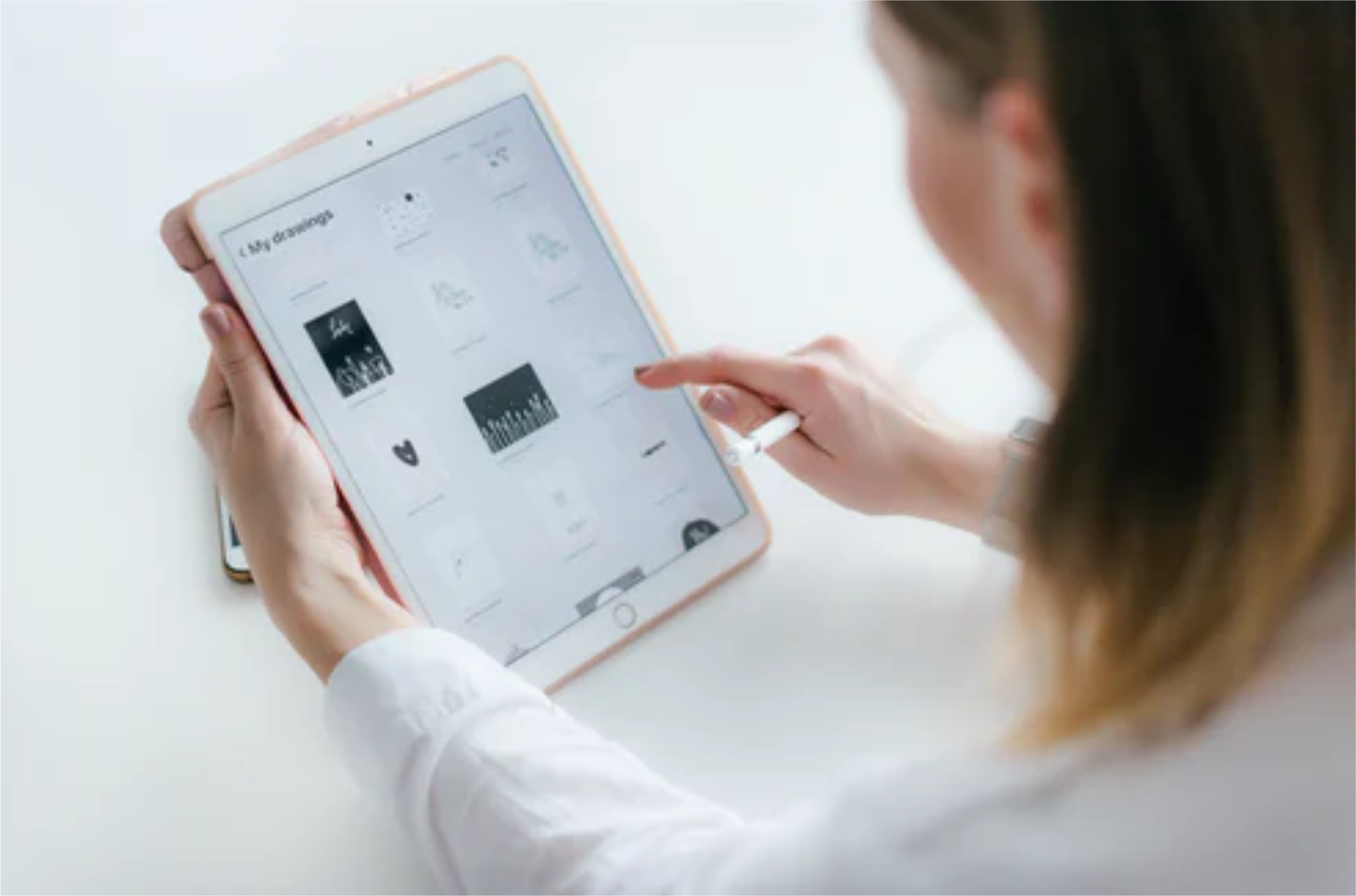 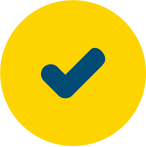 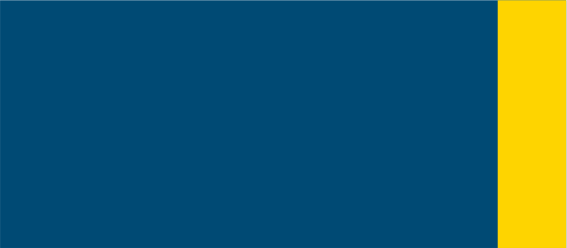 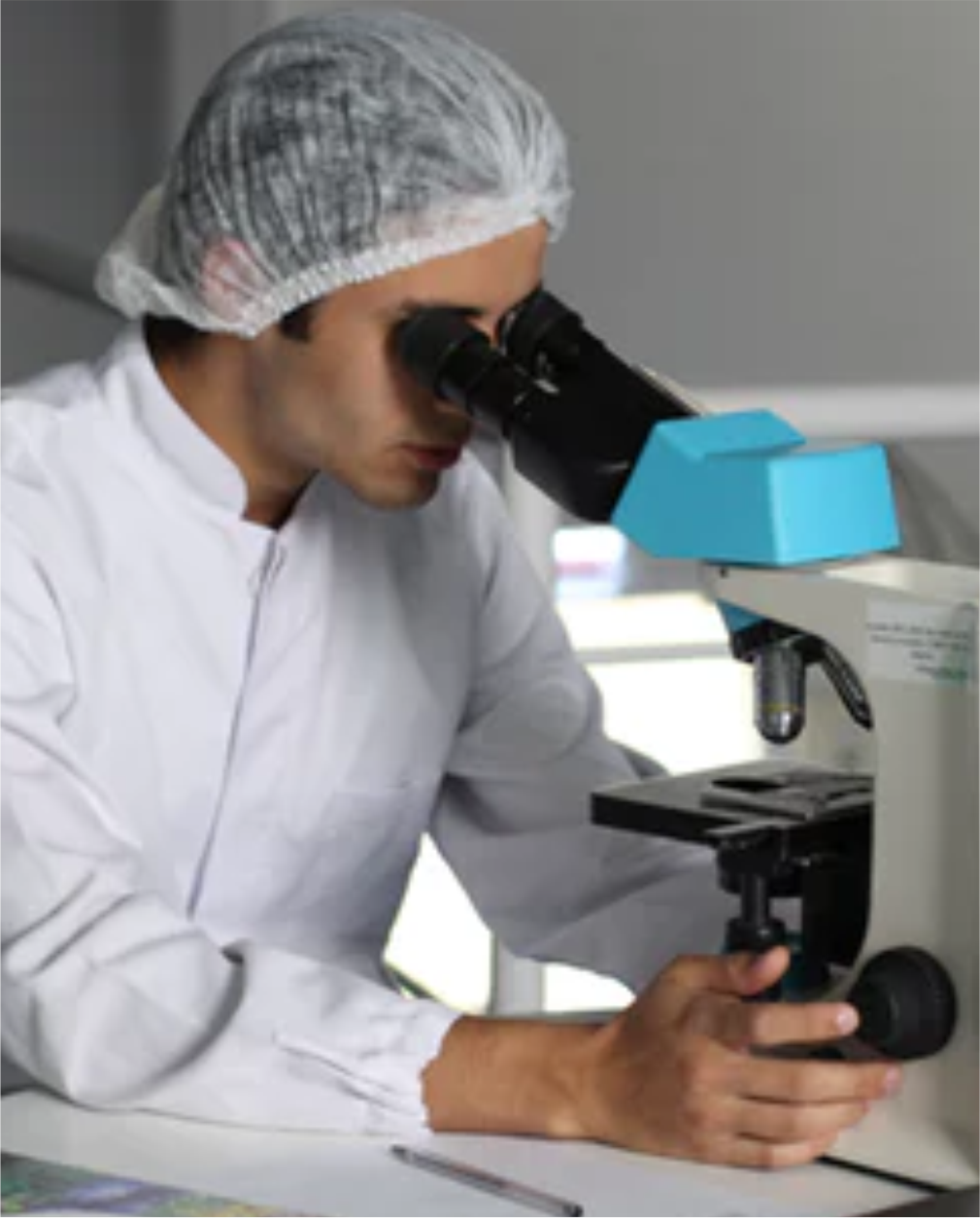 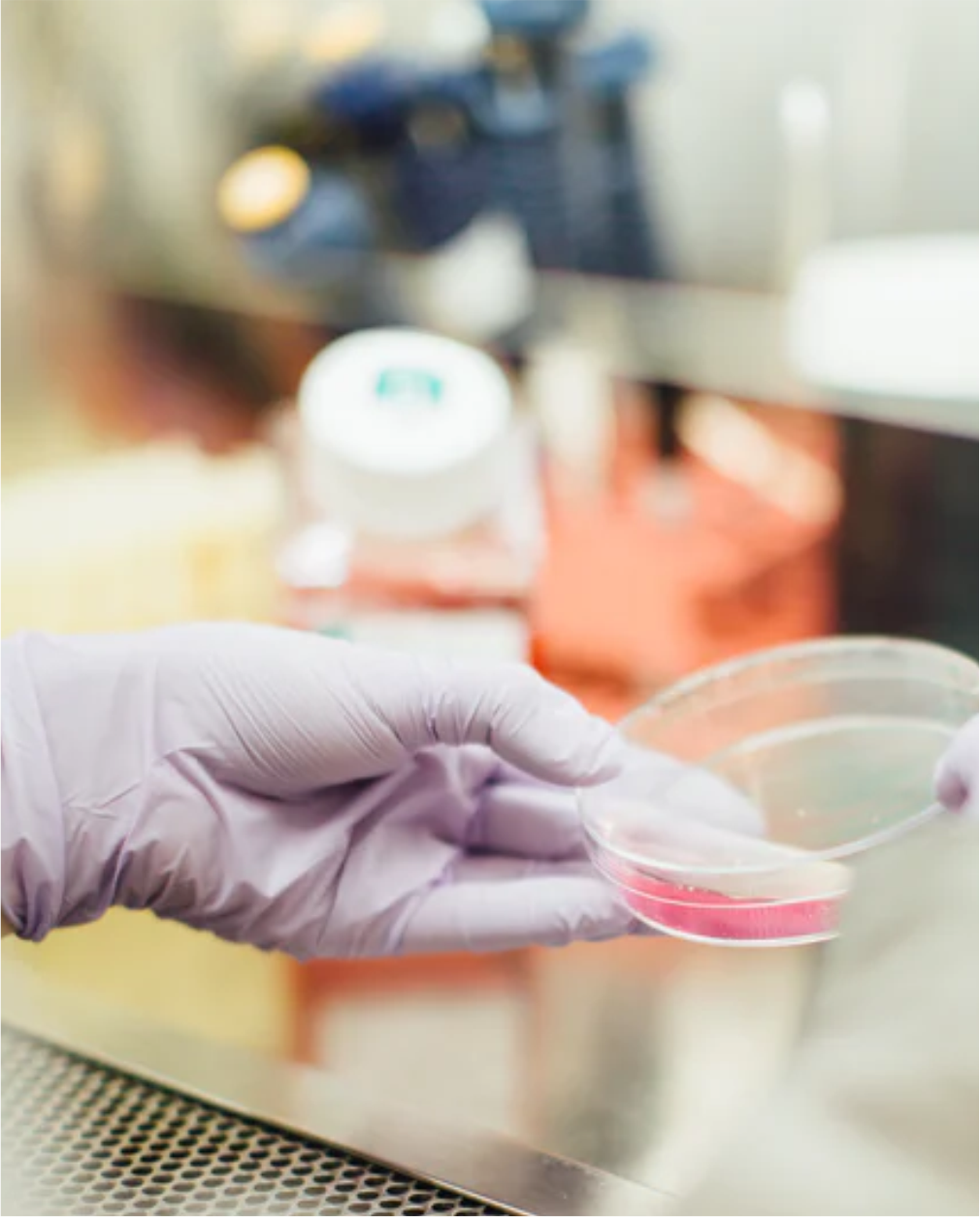 Mengukur  Tingkat Kinerja
(Measuring Level of Performance)
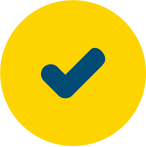 Merencanakan pengumpulan data:
Menetapkan waktu pengumpulan data
Menyusun instrumen pengumpulan data
Menetapkan sumber data
Menetapkan jumlah sampel
Menetapkan cara pengumpulan data: retrospektif atau konkuren ?
Menetapkan cara analisis data
Melaksanakan pengumpulan data
Melakukan analisis data: kesesuaian/ketidak sesuaian, analisis sebab terjadi ketidak sesuaian
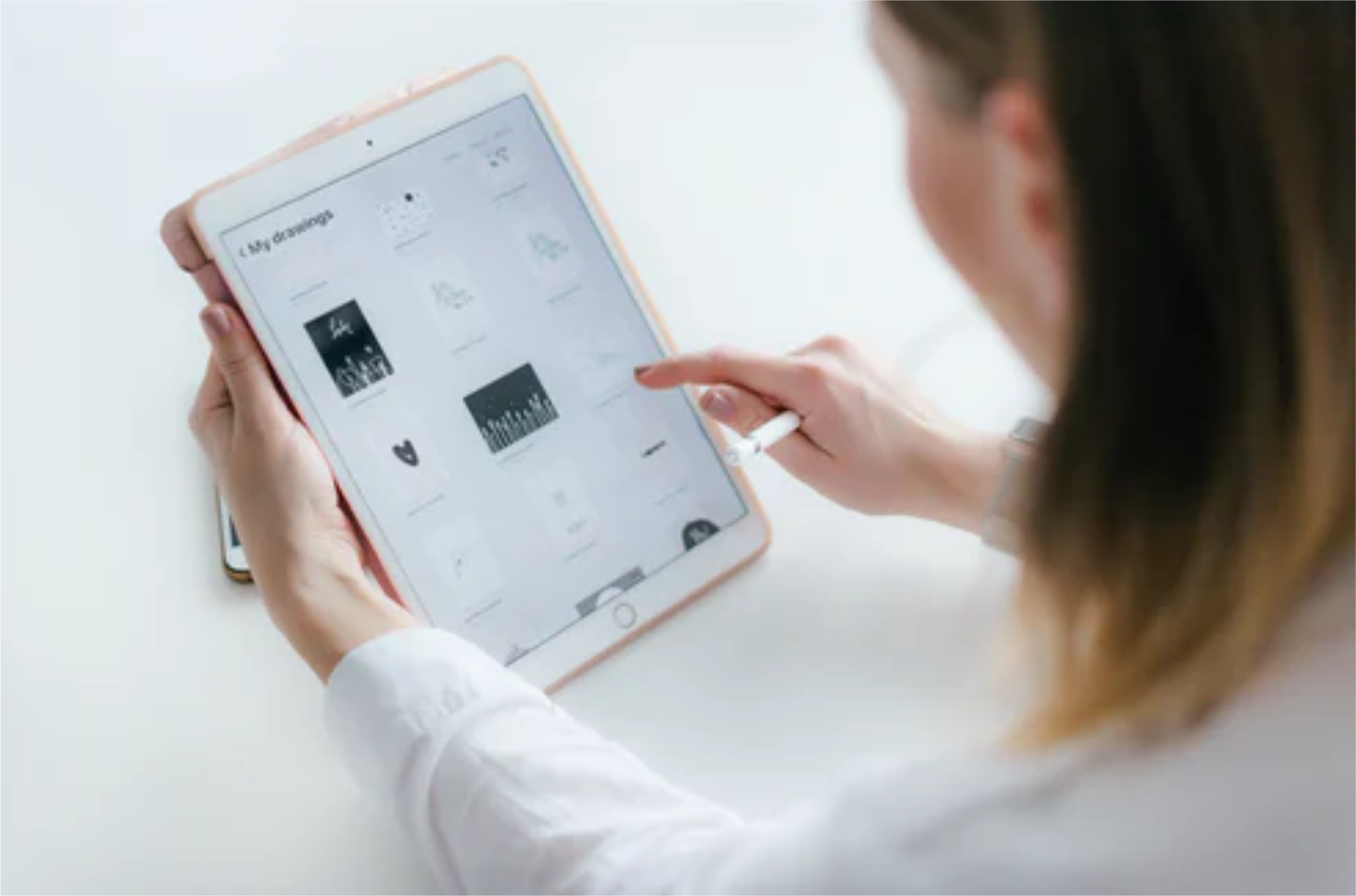 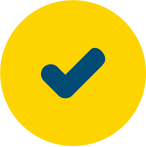 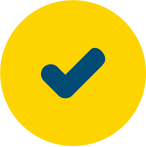 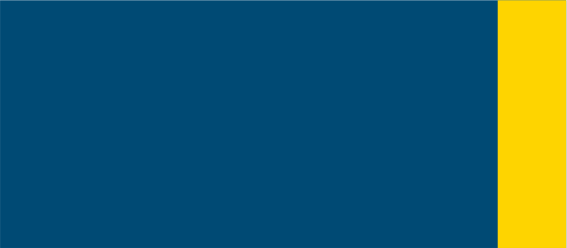 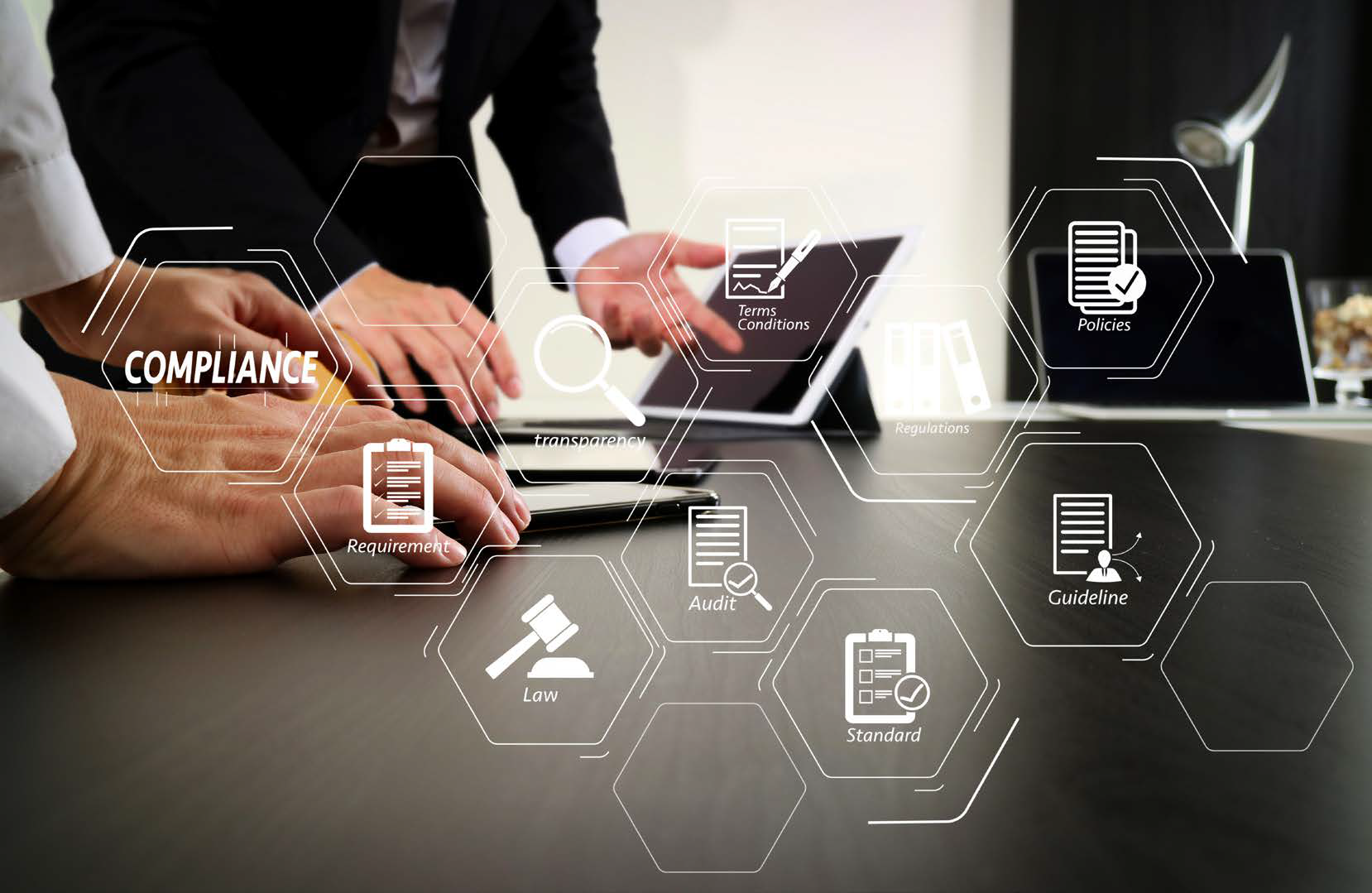 Mengupayakan Perbaikan
Perubahan perilaku dalam pelayanan
Merencanakan perubahan
Melakukan perubahan
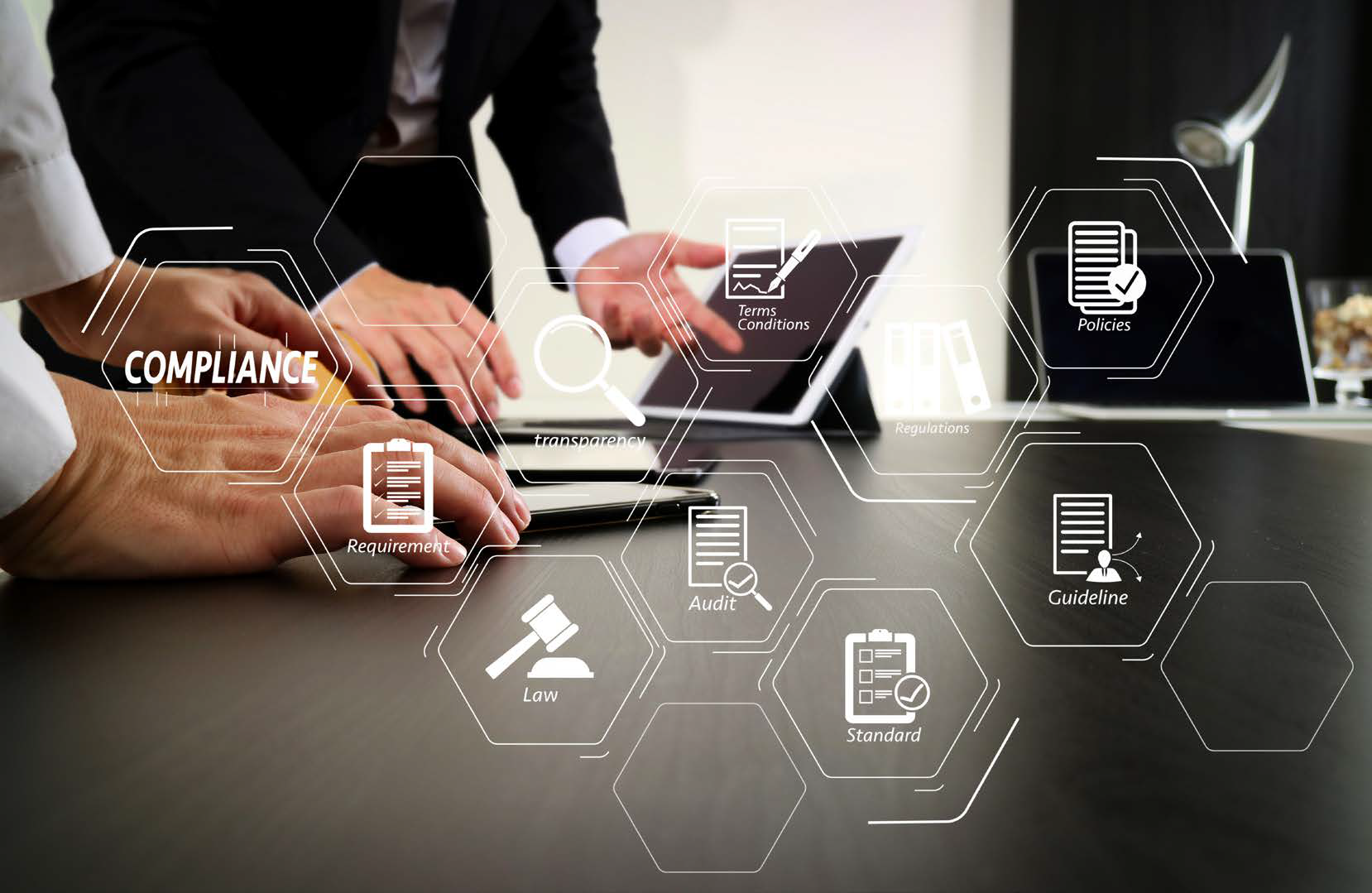 Memelihara Semangat Perbaikan Berkesinambungan (Sustaining Improvement)
Monitoring dan evaluasi perubahan
Melakukan evaluasi terhadap kegiatan audit
Memelihara dan mendukung dilakukannya perbaikan yang berkesinambungan
Penugasan
01
Susun rencana audit klinis
02
Susun instrumen audit klinis
Rencana Audit
Topik audit:…………………
Tujuan audit:……………….
Standar yang digunakan:…………….
Sasaran audit:………….
Waktu pelaksanaan audit:……………
Auditor:…………………………..
Metoda pengumpulan data:…………
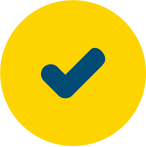 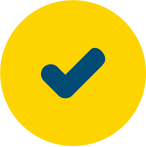 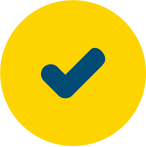 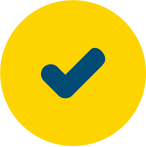 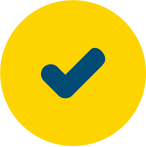 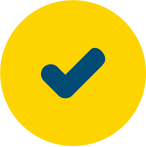 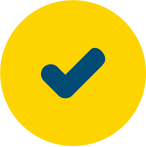 Rencana Audit Kepatuhan Informed Consent
Jika Akan Melakukan Tindakan
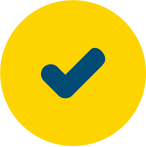 Topik audit: kepatuhan pelaksanaan informed consent
Tujuan audit: memastikan dilaksanakannya informed consent sebelum dilakukan tindakan yang memerlukan informed consent
Standar yang digunakan: SOP informed consent
Sasaran audit: Dokter dan pasien
Waktu pelaksanaan audit: 20 sd 25 Feb 2017
Auditor: dr. A, Perawat B, Perawat C
Metode pengumpulan data: 
Diambil sampel rekam medis pasien yang mendapat tindakan medis yang memerlukan informed consent
Instrumen audit (terlampir)
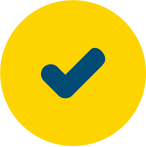 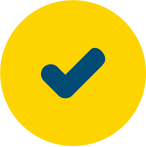 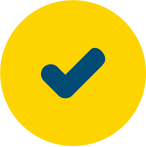 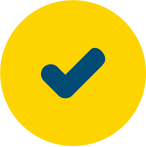 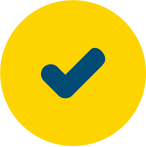 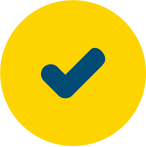 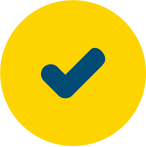 Instrument Audit
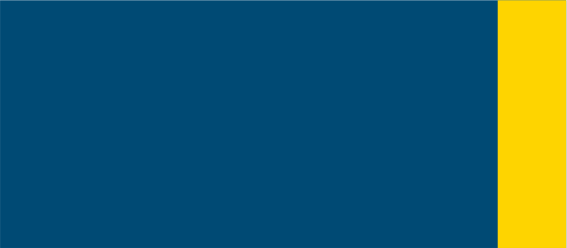 Ringkasan Audit
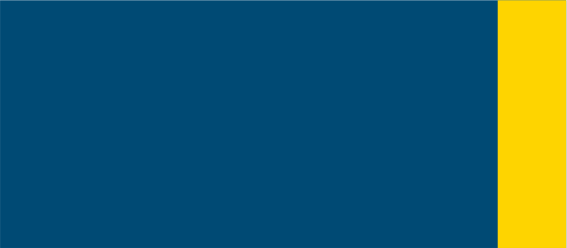 Rekomendasi Hasil Audit
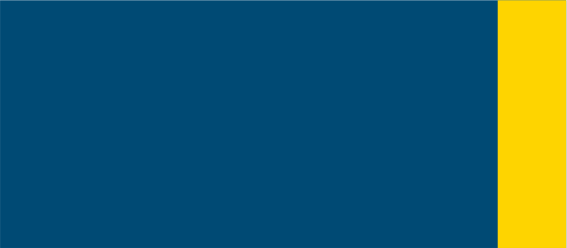 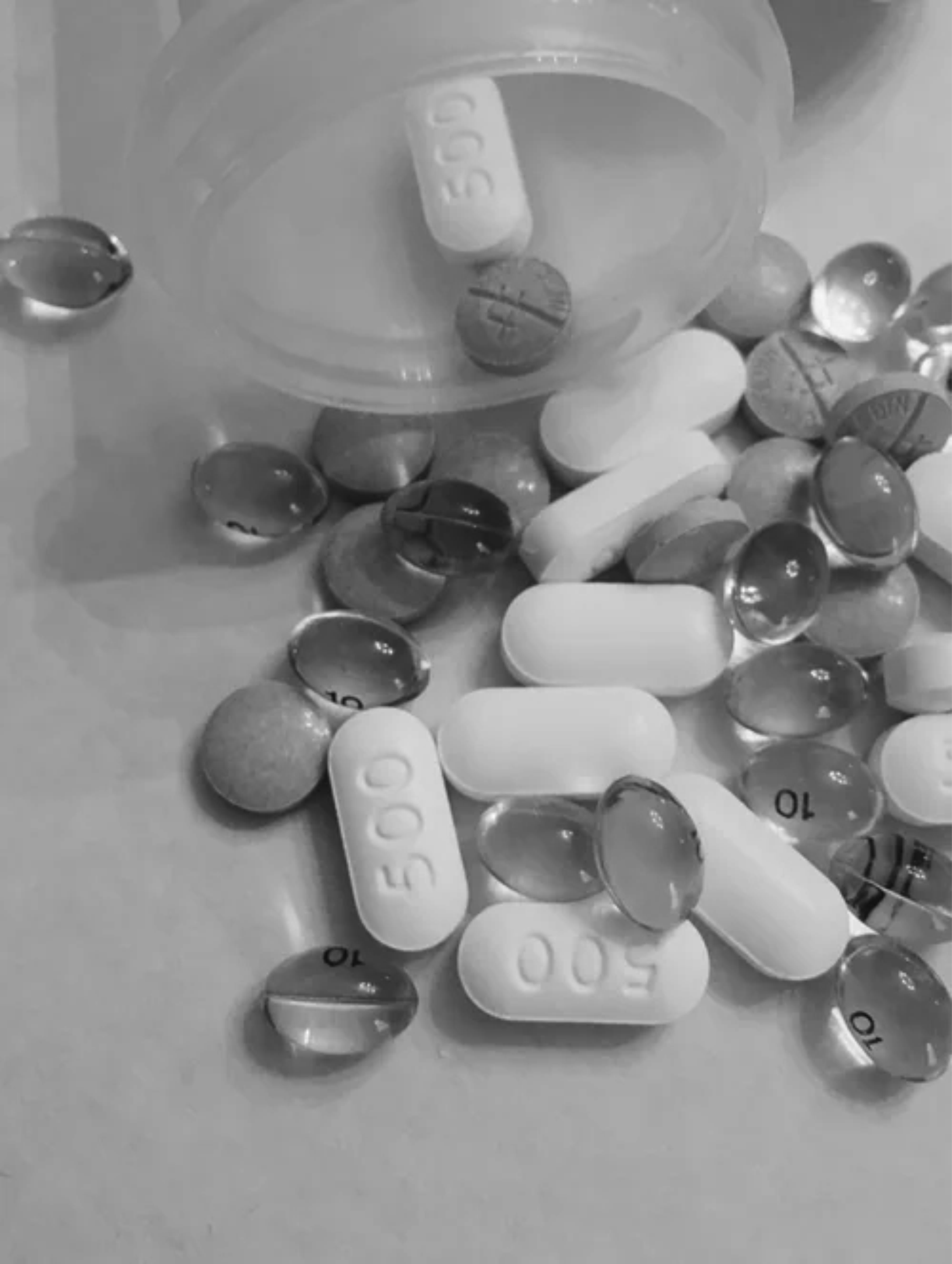 Thank You
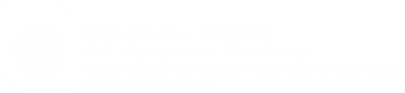